Askolan koulun koulureittien ja koululaisten liikenneturvallisuus
HANKKEEN TAVOITTEET JA SISÄLTÖ
Hankkeen tavoitteena on lisätä koululaisten omatoimista liikkumista niin koulumatkoilla kuin koulupäivän aikana tehdyillä retkilläkin sekä parantaa koulumatkojen ja koulun lähialueiden turvallisuutta
Hanke koostuu kolmesta osavaiheesta
Hankkeen lähtökohtana on alakoulun siirtyminen nykyisen Askolan koulun laajennuksen myötä yläkoulun yhteyteen syksyllä 2018

ORGANISOINTI
Hankkeen ohjausryhmään kuuluvat
Tekninen toimi
Sivistystoimi
Askolan koulu
Kirkonkylän koulu
Hankkeet toteutuksesta vastaa Destia Oy yhdessä Askolan koulun henkilökunnan ja koululaisten kanssa
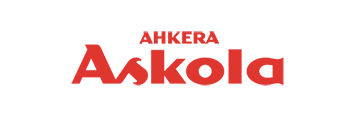 Askolan koulun koulureittien ja koululaisten liikenneturvallisuus
OSAVAIHE 1
Koulureittien määrittely
Pääpaino on erityisesti alakoululaisten tulevissa koulureiteissä
Huomioidaan nykyiset koulureitit ja koulukuljetusten periaatteet
Määritellään pääkoulureitit
Suunnitellaan ns. matalan kynnyksen reitti, mitä voivat hyödyntää myös muut liikkujaryhmät, erityisesti erityisryhmät, iäkkäät ja apuvälineiden kanssa kulkevat

OSAVAIHE 2
Reittien turvallisuuden parantaminen
Määritellään koululaisten turvattomaksi kokemat reitit (oppilaat)
Määritellään tarvittavat parannustoimenpiteet (oppilaat)
Osavaiheen toteutuksesta vastaavat yläkoulun oppilaat
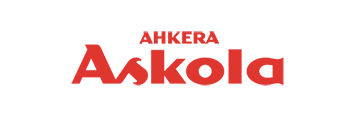 Askolan koulun koulureittien ja koululaisten liikenneturvallisuus
OSAVAIHE 3
Koulun liikenneturvallisuuskäsikirjan laadinta
Laaditaan yhteiset pelisäännöt liikenteessä toimimiselle Askolan koululle (käsikirja)
Käsikirjassa esitettyjä asioita voivat olla mm.
Liikennekasvatus eri luokka-asteilla
Turvalliset koulureitit ja ylityspaikat
Turvavälineiden käyttö
Turvallinen saattoliikenne
Koulumatkojen pelisäännöt
Kävelyn ja pyöräilyn terveysvaikutukset
Käsikirjasta tiedottaminen
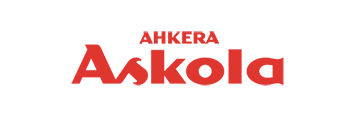 Askolan koulun koulureittien ja koululaisten liikenneturvallisuus
Työn päättäminen8/2018
Ohjaus-ryhmän kokous 1
Työn käynnistäminen 10/2017
Ohjaus-ryhmän kokous 3
Raportointi ja tiedotus5-8/2018
Raportin laadinta
Koulureittien selvittäminen10-12/2017
Aineiston analysointi
Onn. aineiston vertailu
Hankkeen
aikataulu
Työpaja 1
Pääkoulureitit12/2017-1/2018
Matalan kynnyksen reitin suunnittelu
Koulun käsikirjan laadinta
2-5/2018
Toimintatapojen sopiminen
Tiedotus
Työpaja 2
Koulureittien suunnittelu1-3/2018
Reittien turvallisuuspuutteet
Reittien toimenpiteet
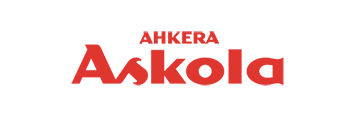 Ohjaus-ryhmän kokous 2
Askolan koulun koulureittien ja koululaisten liikenneturvallisuus
YHTEYSTIEDOT

Askolan kunta
Tekninen toimi
Tekninen johtaja Esko Halmesmäki
Puhelin: 0400 775 527
Sähköposti: esko.halmesmaki@askola.fi

Destia Oy
DI Hanna Puolimatka
Puhelin: 040 641 6121Sähköposti: hanna.puolimatka@destia.fi
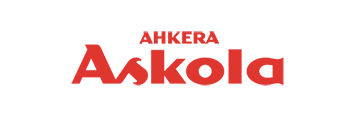